ДЕНЬ УЧИТЕЛЯ
Всегда весело, интересно, с задором отмечаем  День учителя с выездом на природу.
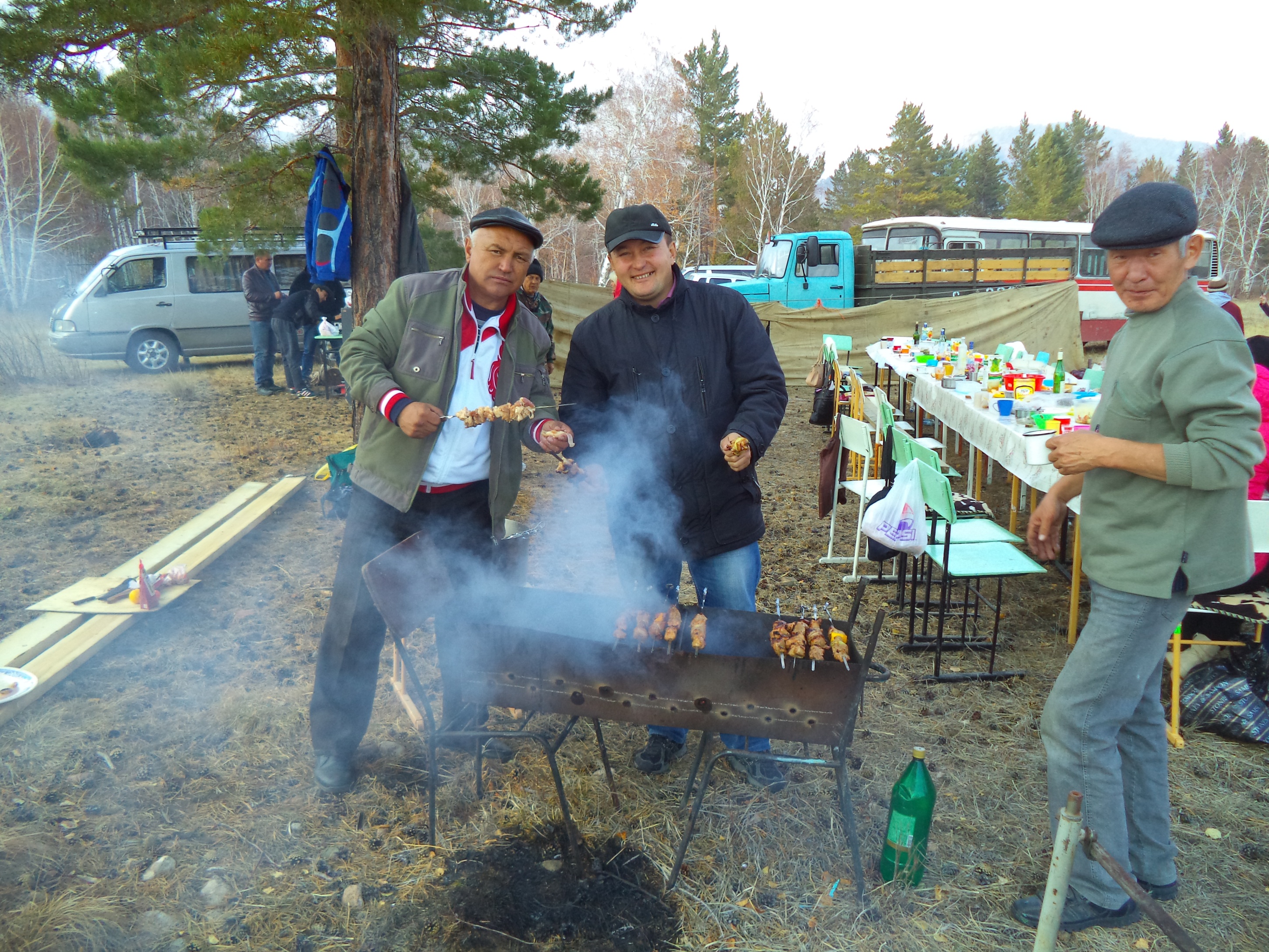